مفهوم صناعة الضيافة
م.م. رؤى طارق كمال التكمةجي
صناعة الضيافةHospitality Industry
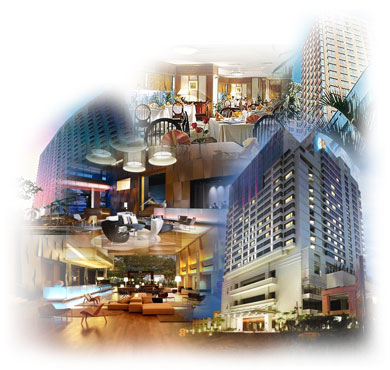 إحدى القطاعات الخدمية الإقتصادية الحديثة والمتطورة، ويشكل نجاحها نجاحاً وإنتعاشاً إقتصادياً للبلدان التي تعتمد على هذه الصناعة
الضيافة
هي عملية إستقبال الضيوف أو المسافرين الذين يطلق عليهم العملاء أو النزلاء Guest والذي يجب أن يوفر لهم خدمة الإسكان (مكان الإقامة) Lodging وأن يزودوا أيضاً بمنتجات الأغذية والمشروبات، فضلاً عن العديد من الخدمات الأخرى التي تقدم الى الزبون منذ وصوله وحتى وقت المغادرة.
عملية ترحيب وإشباع الحاجات والرغبات الأساسية للضيوف ولا سيّما فيما يتعلق بالإقامة والطعام والشراب.
أو
مميزات الضيافة
صناعة خدمية.
تسعى الى تحقيق الرضا والقناعة لدى الضيف، عن طريق تقديم خدمات متعددة ومتنوعة.
أسباب تطور صناعة الضيافة
تطور وسائل النقل والإنتقال
الأعمال التجارية : من متطلبات الأعمال التجارية أنها تقتضي السفر، وبالتالي تطلب الأمر وجود مشاريع ضناعة الضيافة.
الرقي في المستوى المعيشي : نتيجة ربحية الأعمال التجارية، إرتفع الجانب المادي فأدى ذلك رغبة السفر والترحال.
التحصيل العلمي : كان تحصيل العلم يقتضي السفر زيادة في المعرفة والعلم والإطلاع.
المتطلبات الدينية : وذلك لزيارة الأماكن الدينية المقدسة والكنائس.
الهجرة : تتطلب السفر والإنتقال.
العلاج : السفر طلباً الى العلاج أو بسبب صحي.
الإستجمام والترفيه : تقتضي السفر للتمتع والترفيه.
الصلة الإجتماعية : لزيارة العائلات والأصدقاء.